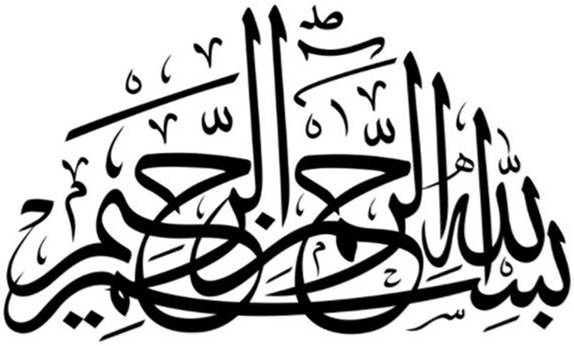 1
Motto     Vision; The Dream/Tomorrow
To impart evidence based research oriented medical education
To provide best possible patient care
To inculcate the values of mutual respect and ethical practice of medicine
2
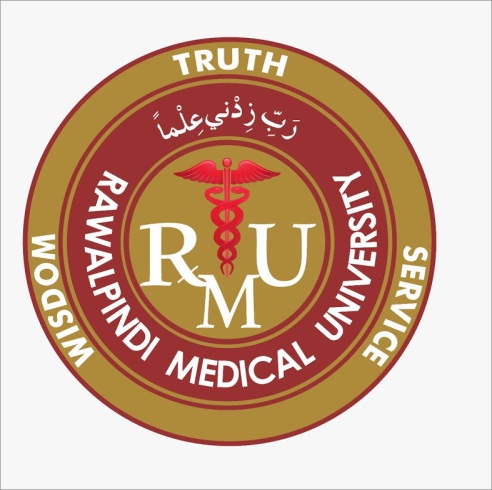 1st Year MBBS Foundation ModuleLarge Group Interactive Session (LGIS)Physicochemical Properties of Cell-1
Dr. Nayab Ramzan
Biochemistry Department
RMU
Date: 01-03-2023
Updated & Delivered on :
23-02-2024
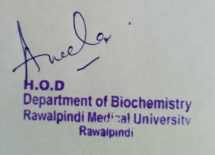 3
Sequence of LGIS
Learning Objectives

Horizontal Integration 
Core Concept 
Vertical Integration 
Spiral Integration 
Learning Resources
4
Professor Umar Model of  Integrated Lecture
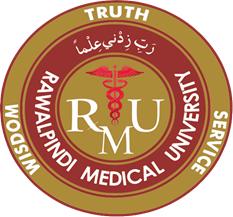 5
Learning Objectives
At the end of the lecture, students will be able to

Define Osmosis, Osmotic pressure and Oncotic Pressure
Discuss Biochemical Applications of Osmotic and Oncotic Pressures and methods to measure them.
Integrate Physiological, Anatomical and Clinical aspects of Physicochemical Properties of Cell
Correlate and build core knowledge on the basis of latest Research, Bioethics, Artificial Intelligence & Family Medicine
6
Horizontal Integration
7
Importance of Osmotic Pressure
Drinking water  blood is diluted  osmotic pressure is lowered  more water passes from Blood to Tissues 
Kidneys -At the same time Hydrostatic Pressure of water passing through Kidneys is increased  More Dilute Urine is Excreted.
This Continues until the concentration of water in blood and tissues is Returned To Normal Limits.
Co
8
Core Concept
9
Osmosis
Osmosis 
Derived from Greek word meaning “push”

Process by which a Solvent (water) passes from a dilute solution to a more concentrated solution when both are separated by a Semi Permeable Membrane (this membrane allows water to diffuse but not the solute)
10
Core Concept
Types of Semipermeable Membranes
Semipermeable Membrane
Natural
Artificial
Peritoneum
Cellophane
Collodion
Urinary Bladder
Gelatinous Ppt of Cu. Fe. Cyanide
11
Core Concept
Osmotic Pressure
Defined as 
The Equivalent of Excess Of Pressure which must be applied to the concentrated solution in order to Prevent the Passage of the Solvent into it through a Semi Permeable Membrane separating the two i.e. Solution and Solvent
12
Core Concept
13
Core Concept
Osmotic Pressure
Example - An unglazed pottery jar is taken, pores in its wall are coated with precipitate of Copper Ferrocyanide so as to make it as a Semi Permeable Membrane.
 
Some  Solute (sugar) dissolved in water is placed in the jar.

The jar is then placed in a beaker of water. Water will start rising in the tube and after sometime it will reach a maximum level - Osmosis

On Application of Pressure - At Equilibrium the hydrostatic pressure of the solution is sufficient to prevent entry of more water into it - this process of pressure production by process of osmosis is called Osmotic Pressure
14
Core Concept
Colloidal State
Crystalloids
Substances which in solution can freely pass through the Semi-Permeable Membrane e.g Sugar, Urea, NaCl.
Subs that Dissociate into ions when dissolved in water.
 
Colloids
Greek : glue-like
Substances that are retained by the Semi-Permeable Membrane, e.g. Gum, Gelatin, Albumin.
Subs that DO NOT Dissociate into ions when dissolved in water

Colloidal State  Characterized by the particle size of 1 to 100 nm.
When particle size is < 1nm, it is a True Solution.
When particle size is > 100nm, the matter exists as a Precipitate.
Thus the Colloidal State is an Intermediate between True Solution and Precipitate
15
Core Concept
Colloidal State
Phases of Colloids 
Dispersed Phase  Internal phase – Colloidal Particles 
Dispersion Medium  External phase – Medium in which colloidal particles are suspended  

Classification of Colloids 
Lyophobic (Greek: Solvent-Hating): No affinity towards dispersion medium. (Hydrophobic, when water is the solvent) e.g, Unconjugated Bilirubin.
 Lyophilic (Greek: Solvent-Loving): distinct affinity towards dispersion medium. (Hydrophilic, when the solvent is water) e.g, Protein & Bile Salts.
Core Concept
16
Oncotic Pressure
Chief colloids of plasma - Plasma Proteins form a colloidal solution.

Oncotic Pressure OR Colloid Osmotic Pressure - Osmotic Pressure exerted by Plasma Proteins, notably Albumin, in a blood vessel’s plasma.

25-30 mm Hg - negligible compared to that of  Plasma Crystalloids (about 5000 mm Hg).

The Main Force that usually tends to Pull water into the  circulatory system 

Opposing force to Hydrostatic pressure.
17
Core Concept
Osmotic Pressure & Hydrostatic Pressure
Osmotic pressure 
Draws fluid back into the solution
Hydrostatic Pressure  - 
Pressure of any fluid enclosed in a space
It forces fluid out of the solution.
In order to counteract and stop the osmotic inflow into a solution, it Equals the Difference between the Hydrostatic Pressure on both sides
Core Concept
16
Osmotic Pressure & Hydrostatic Pressure
19
Core Concept
Laws of Osmotic Pressure
1. Osmotic Pressure - Directly Proportional to Absolute Temperature.
2. Osmotic Pressure - Directly Proportional to conc (number) of solute molecules/Ions
LMW substances (NaCl, Glucose) will have more number of molecules per unit mass compared to HMW substances (Albumin, Globulin).
Exhibit Greater osmotic pressure. 
1% NaCl sol will have Double Osmotic Pressure than 0.5% NaCl.
Ionizable Compounds the total OP is equivalent to the  sum of the Individual Pressure exerted by each ion.
1molar solution of NaCl will exert Double the  OP as compared to 1molar solution of Glucose. 
This is because NaCl Ionizes while glucose is non-ionizable
20
Core Concept
Strength of Solutions
Molarity (M) 
Defined as the number of moles of solute per liter solution.
 e.g, NaCl has a molecular weight of 58.5. 
To get 1molar (1M) or one mole solution of NaCl, one gram molecular weight 58.5 g of it should be dissolved in the solvent (H2O) to make a final total volume of 1 liter.

Molality 
Represents the number of moles of solute per 1000 g of solvent. 
One molal solution can be prepared by dissolving 1 mole of Solute in 1000 g of Solvent.
21
Core Concept
Osmotic Pressure Vs Oncotic Pressure
22
Core Concept
Unit of Osmotic Pressure
Osmole - Unit of Osmotic Pressure.
 
1 Osmole is the number of molecules in gram molecular weight of undissociated solute. 

1 Osmole equals to 22.4 atmospheres or 17024 mm Hg, this unit is too large for use in biology therefore milliosmole i.e. 1/1000 of Osmole or about 17mm Hg is used.

OP of Plasma is 280- 300 milliosmole/litre
23
Core Concept
Tonicity
General terms

 Iso – osmotic
Isotonic – (0.9% NaCl)
Hypertonic (greater than 0.9% NaCl)
Hypotonic (less than 0.9% NaCl)

These laws of osmotic pressure hold good only for dilute solutions, appropriate corrections must be made for concentrated solutions.
24
Core  Concept
Red Blood Cells and Fragility
When RBC,s are suspended in an isotonic (0.9% NaCl) solution , the cell volume remains unchanged and they are intact.
25
Core Concept
Red Blood Cells and Fragility
In hypertonic solution (eg 1.5% NaCl) water flows out of RBC and the cytoplasm shrinks, a phenomenon known as crenation.
26
Core Concept
Red Blood Cells and Fragility
On the other hand, when the RBC are kept in a hypotonic solution (eg 0.4% NaCl), the cells bulge due to entry of water in them which often causes rupture of plasma membrane of RBC (hemolysis).
27
Core Concept
Methods to Measure Osmotic Pressure
1. Pfeffer’s Method
Semipermeable membrane formed by layers of precipitates of Copper Ferrocyanide on the walls of the Porous cup E which is connected to a Manometer B. 
The Manometer B - filled with Hg and Nitrogen Gas & closed at its upper end.
The Porous Cup E - filled through the Tube D with the solution under investigation and sealed.
The porous cup E is placed in Distilled Water Jar A at constant temperature.
The solvent passes through the Semipermeable Membrane into the Cup E 
Pressure inside the Cup E increases  Rise In The Level 
   of Hg in the Manometer B. 
At Equilibrium  level of Hg stops rising and the reading on the manometer is the direct measure of Osmotic Pressure of the solution under investigation.
28
Core Concept
Methods to Measure Osmotic Pressure
2. Freezing Point Determination Method
One osmole osmotic pressure produces a Decrease Of 1.86oC in the freezing point. 
This property is used for measurement of osmotic pressure and is More Accurate than the Pfeffer’s method. 
A special apparatus is used for determination of freezing point of the Solution under investigation and Compared with the freezing point of the Pure Solvent. 

3. Elevation of Boiling Point and Depression Of Vapor Density
Also be used in determination of osmotic pressure of the solution.
29
Core Concept
Vertical Integration
30
Importance of Osmotic Pressure
31
Importance of Osmotic Pressure
Fluid balance and blood volume:
        The fluid balance of the different compartments of the body is maintained due to osmosis. Further, osmosis significantly contributes to the regulation of the blood volume and urine excretion.
32
Vertical Integration
Importance of Osmotic Pressure
2. Red blood cells and fragility 
When RBC,s are suspended in an isotonic (0.9% NaCl) solution , the cell volume remains unchanged and they are intact.

In hypertonic solution (eg 1.5% NaCl) water flows out of RBC and the cytoplasm shrinks, a phenomenon known as crenation.

On the other hand, when the RBC are kept in a hypotonic solution (eg 0.4% NaCl), the cells bulge due to entry of water in them which often causes rupture of plasma membrane of RBC (hemolysis).
Vertical Integration
33
Osmotic  Fragility Test for RBCs
1. Osmotic  Fragility Test for RBCs

Employed in lab for   diagnostic purposes

Increased Fragility of RBCs - observed in Haemolytic Jaundice

Decreased Fragility of RBCs - seen in certain Anaemias
Vertical Integration
34
Applications of Osmotic/Oncotic Pressure
2. TRANSFUSION: Isotonic solution of NaCl 0.9% or glucose 5% or a suitable combination of these two is commonly used in I/V (intravenous) transfusion in hospitals for the treatment of dehydration, burns, etc.

3. ACTION OF PURGATIVES: The mechanism of action of purgatives is mainly due to osmotic phenomenon, Epsom (MgSO4. 7h20) or Glauber’s (Na2SO4. 10H2O). Salts withdraw water from the body, besides preventing the intestinal water absorption.

4. OSMOTIC DIURESIS: The high blood glucose concentration causes osmotic diuresis resulting in loss of water, electrolytes and glucose in the urine. This is the basis of polyuria observed in diabetes mellitus. Diuresis can be observed by administering compounds (eg mannitol) which are filtered but not reabsorbed by renal tubules

5. OEDEMA DUE TO HYPOALBUMINEMIA: Disorders such as KWASHIORKOR AND GLOMERONEPHRITIS are associated with low plasma albumin concentration and edema. Oedema is caused by reduced oncotic pressure of plasma leading to accumulation of excess fluid in tissue spaces.

6. CEREBRAL OEDEMA: Hypertonic solutions of salts  (NaCl, MgSO4) are in use to reduce the volume of brain or the pressure of CSF.

7. IRRIGATION OF WOUNDS: Isotonic solutions are used for washing wounds. The pain experienced by the direct addition of salt or sugar to wound is due to osmotic removal of water.
Vertical Integration
35
Spiral Integration
36
Family Medicine
Role of family Medicine in patients with Kwashiorkar (Edematous Malnutrition):
Diagnosis & Monitoring– Clinical assessment, Proper investigations  - Serum Total Proteins/Albumin, Anemia - Close follow-up 

Education & Dietary Guidance –  
Condition of Protein Energy Malnutrition in infants & children, Education of Parents esp Mother 
Regular Diet - Initially light digestible, gradual increase according to patient response , approx. 150kcal/day
High Protein diet, Seasonal Fruits & Vegetables . 

Refer to Specialists – Urgent referral of Serious patients with severe signs & symptoms to Paediatrician
37
Spiral Integration
Artificial Intelligence
Artificial Intelligence plays role in Kwashiorkar following aspects:
Personalized Nutrition – Diet Optimization, Dietary Pattern Assessment 

Diagnostic Tools – Caused by a lack of protein in diet. Patients have an extremely emaciated appearance in all body parts except ankles, feet & belly which swell due to fluid retention.  AI may be able to judge a child’s nutrition status &  through photographs Diagnosis

Food Recommendations –  Diet Planning & Advancement, Food Image Recognition by Robots

Prediction of Risk Factors - Region of famine, Underlying Infections/Diseases, Pre-existing Immunity
38
Spiral Integration
Bioethics
39
Spiral Integration
Suggested Research Articles
Abstract
Background and Objectives Colloid osmotic pressure (COP) is a principal determinant of intravascular fluid homeostasis and a pillar of fluid therapy and transfusion. Transfusion‐associated circulatory overload (TACO) is a leading complication of transfusion, and COP could be responsible for recruiting additional fluid. Study objective was to measure COP of blood products as well as investigate the effects of product concentration and storage lesion on COP. Materials and Methods Three units of each product were sampled longitudinally. COP was measured directly as well as the determinants thereof albumin and total protein. Conventional blood products, that is red blood cell (RBC), fresh‐frozen plasma (FFP) and platelet concentrates (PLTs), were compared with their concentrated counterparts: volume‐reduced RBCs, hyperconcentrated PLTs, and fully and partially reconstituted lyophilized plasma (prLP). Fresh and maximally stored products were measured to determine changes in protein and COP. We calculated potential volume load (PVL) to estimate volume recruited using albumin's water binding per product. Results Colloid osmotic pressure varies widely between conventional products (RBCs, 1·9; PLTs, 7·5; and FFP, 20·1 mmHg); however, all are hypooncotic compared with human plasma COP (25·4 mmHg). Storage lesion did not increase COP. Concentrating RBCs and PLTs did not increase COP; only prLP showed a supraphysiological COP of 47·3 mm Hg. The PVL of concentrated products was lower than conventional products. Conclusion Colloid osmotic pressure of conventional products was low. Therefore, third‐space fluid recruitment is an unlikely mechanism in TACO. Concentrated products had a lower calculated fluid load and may prevent TACO. Finally, storage did not significantly increase oncotic pressure of blood products.
Link: https://www.researchgate.net/publication/341207755_Colloid_osmotic_pressure_of_contemporary_and_novel_transfusion_products
Journal Name: Vox Sanguinis
Title: Colloid osmotic pressure of contemporary and novel transfusion products
Author Name: Robert B. Klanderman, Joachim J. Bosboom
40
Spiral Integration
Learning Resources
Essentials of Medical Biochemistry by Mushtaq Ahmed. Ninth edition, Vol 1, chapter 2, pages 24, 30, 31, 46.
Guyton and Hall Textbook of Medical Physiology by John E. Hall, Michael E. Hall. Fourteenth edition.
41
How To Access Digital Library
Steps to Access HEC Digital Library
Go to the website of HEC National Digital Library.
On Home Page, click on the INSTITUTES.
A page will appear showing the universities from Public and Private Sector and other Institutes which have access to HEC National Digital Library HNDL.
Select your desired Institute.
A page will appear showing the resources of the institution
 Journals and Researches will appear
You can find a Journal by clicking on JOURNALS AND DATABASE and enter a keyword to search for your desired journal.
42
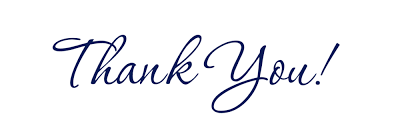 43